Happy RetirementJoe
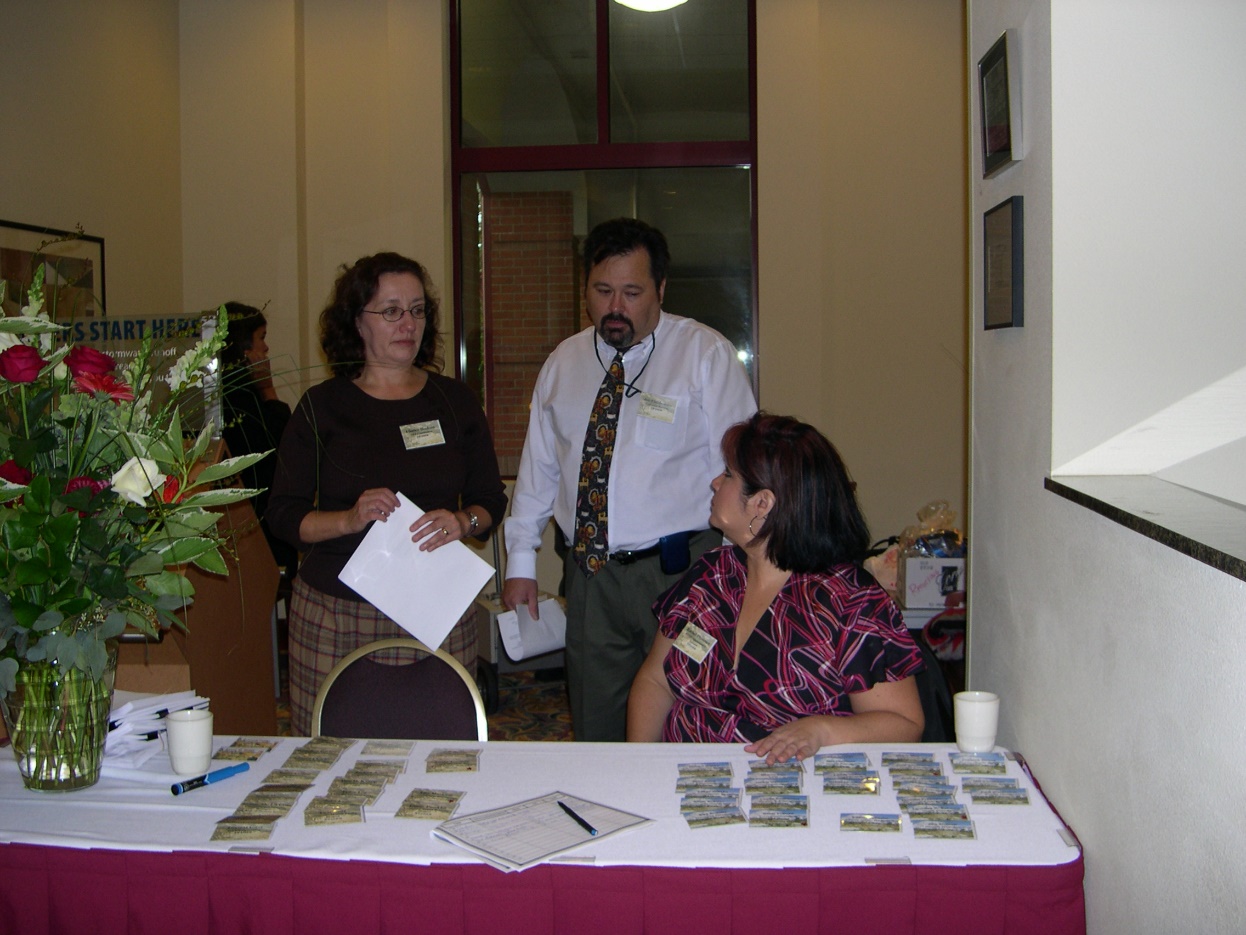 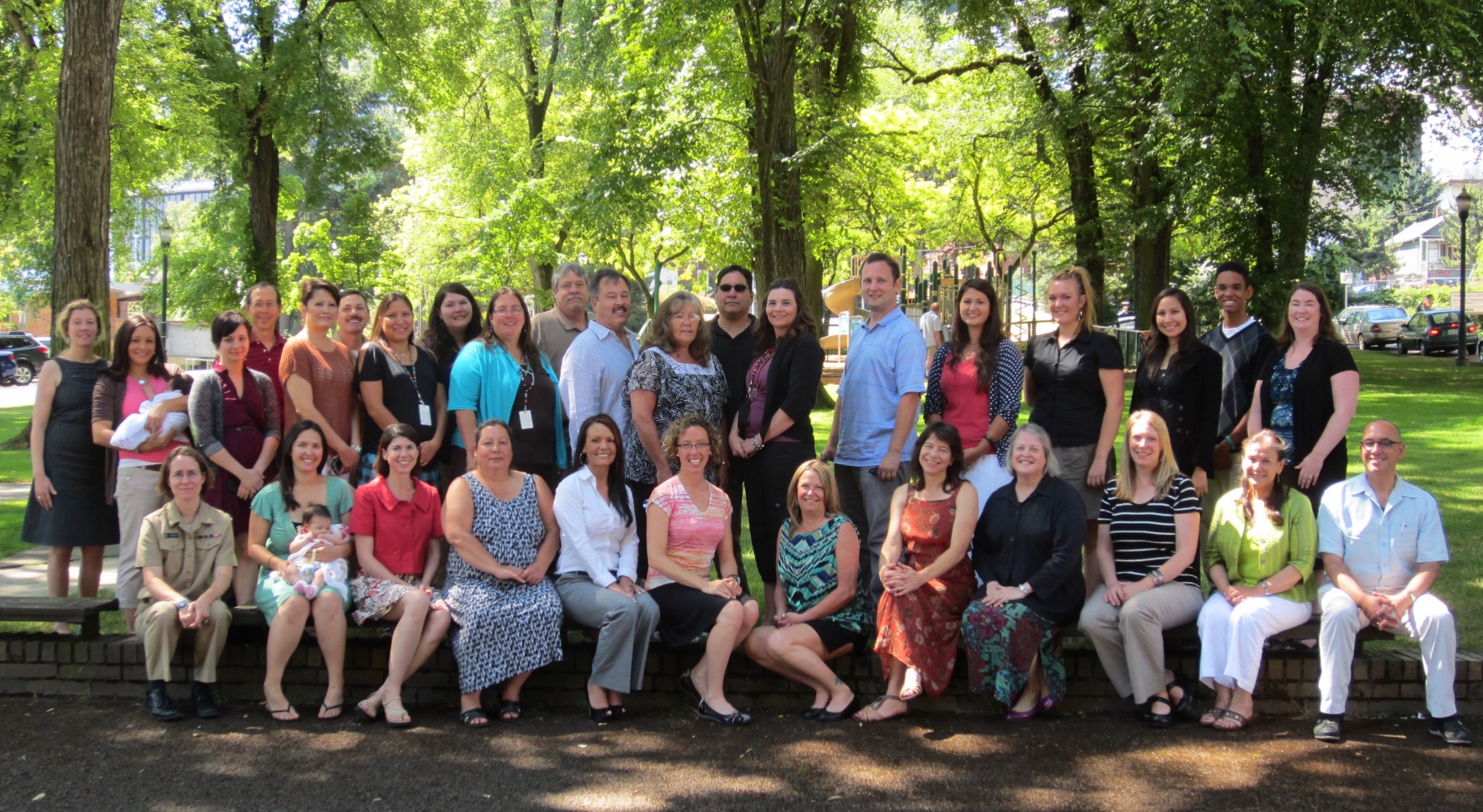 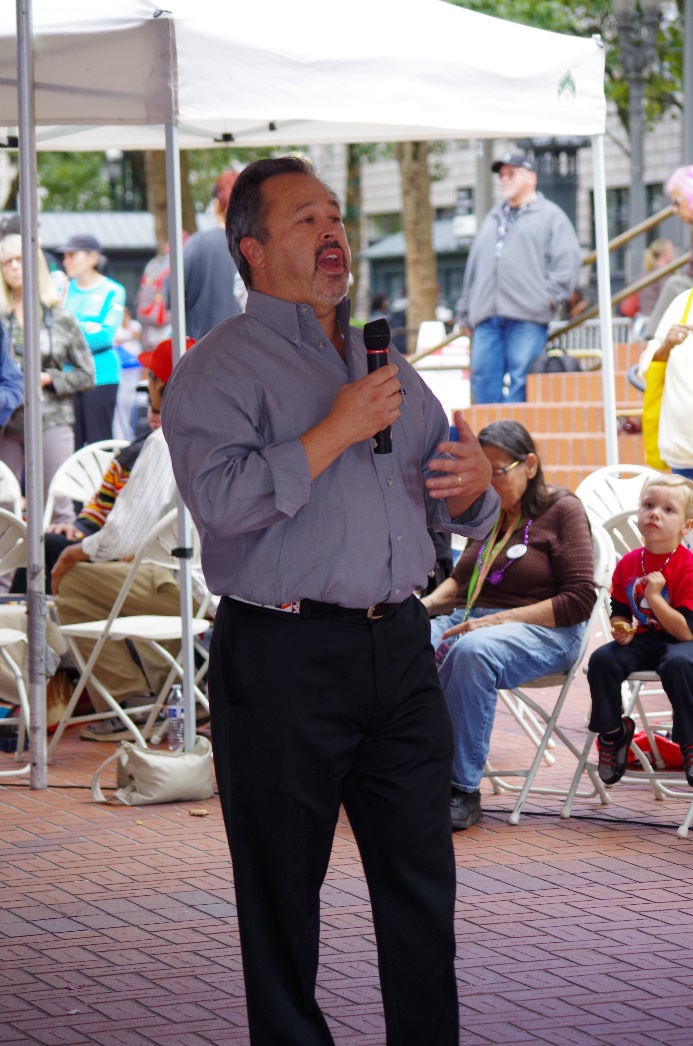 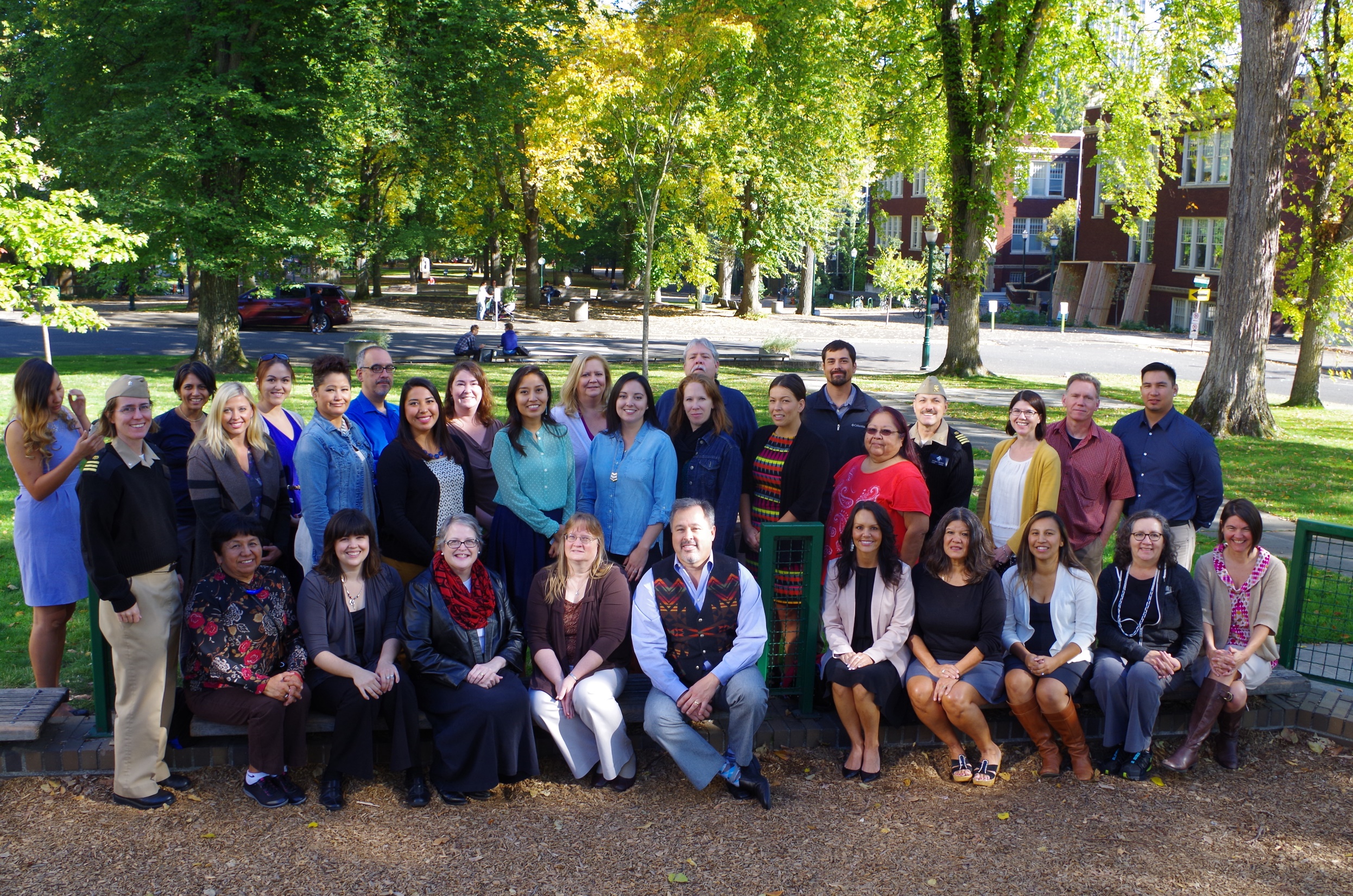 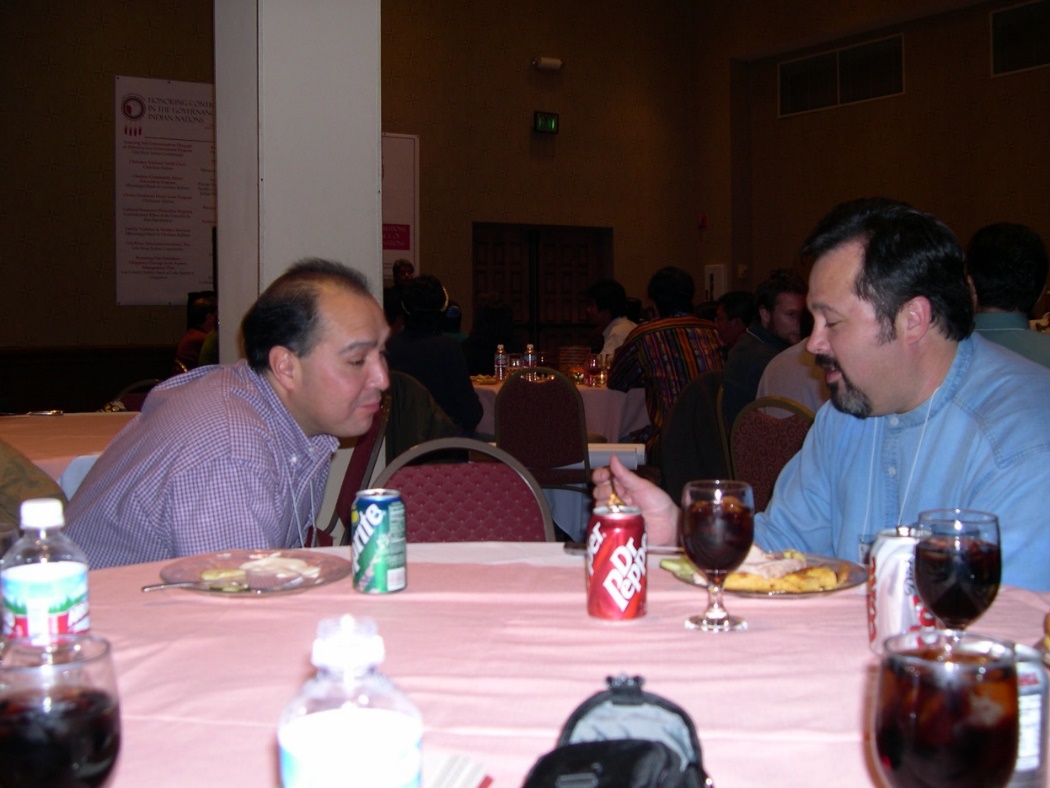 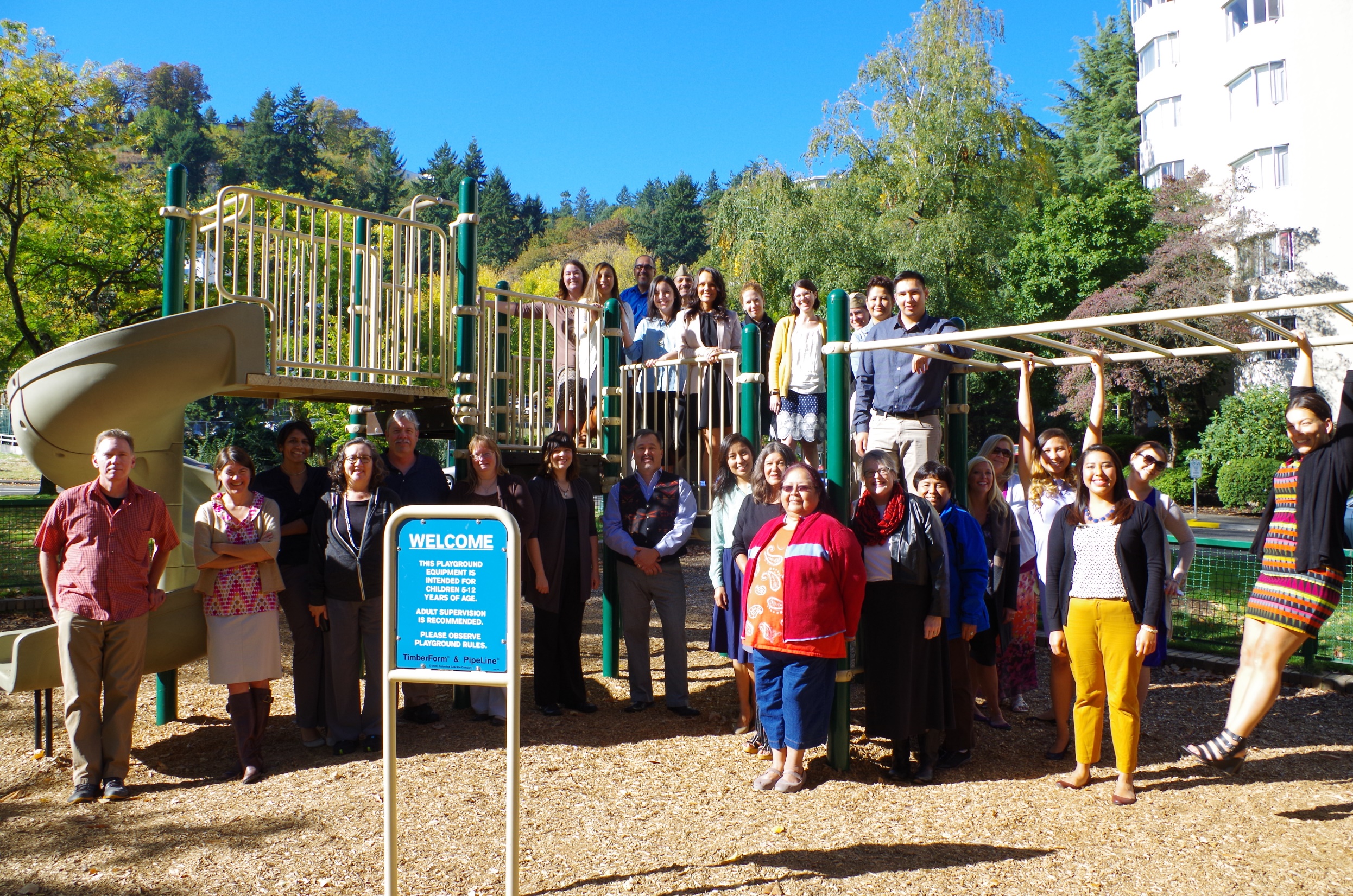 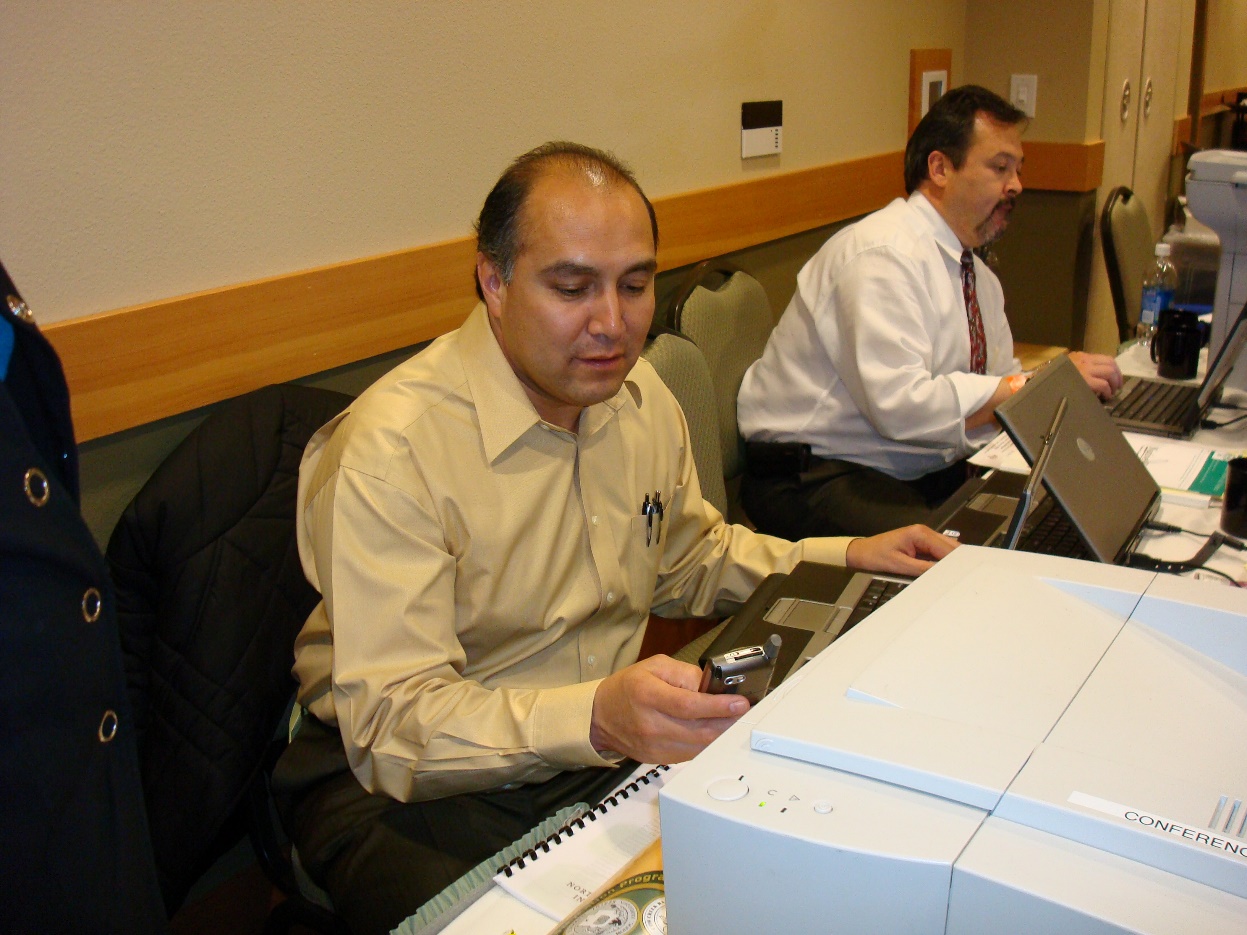 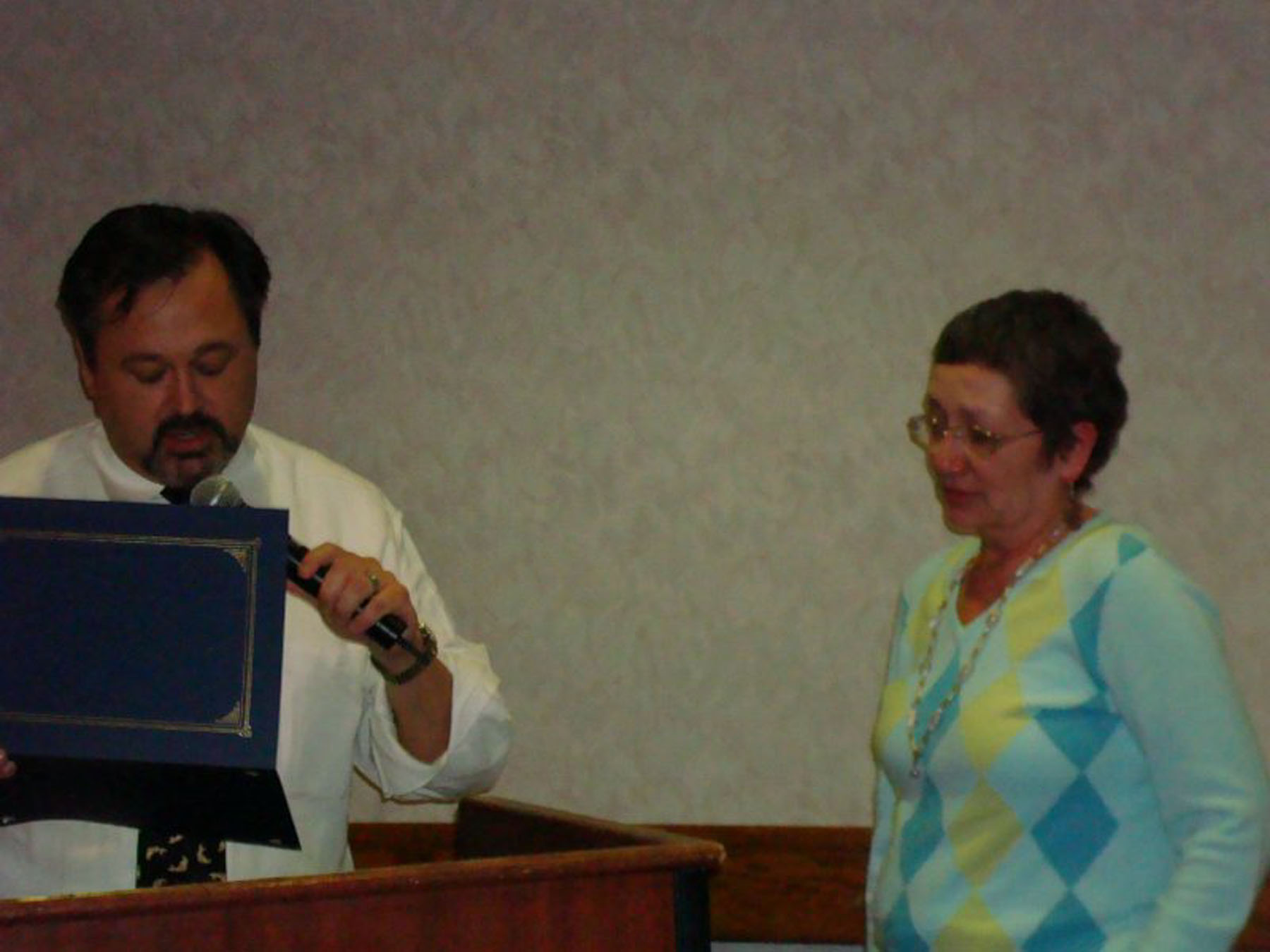 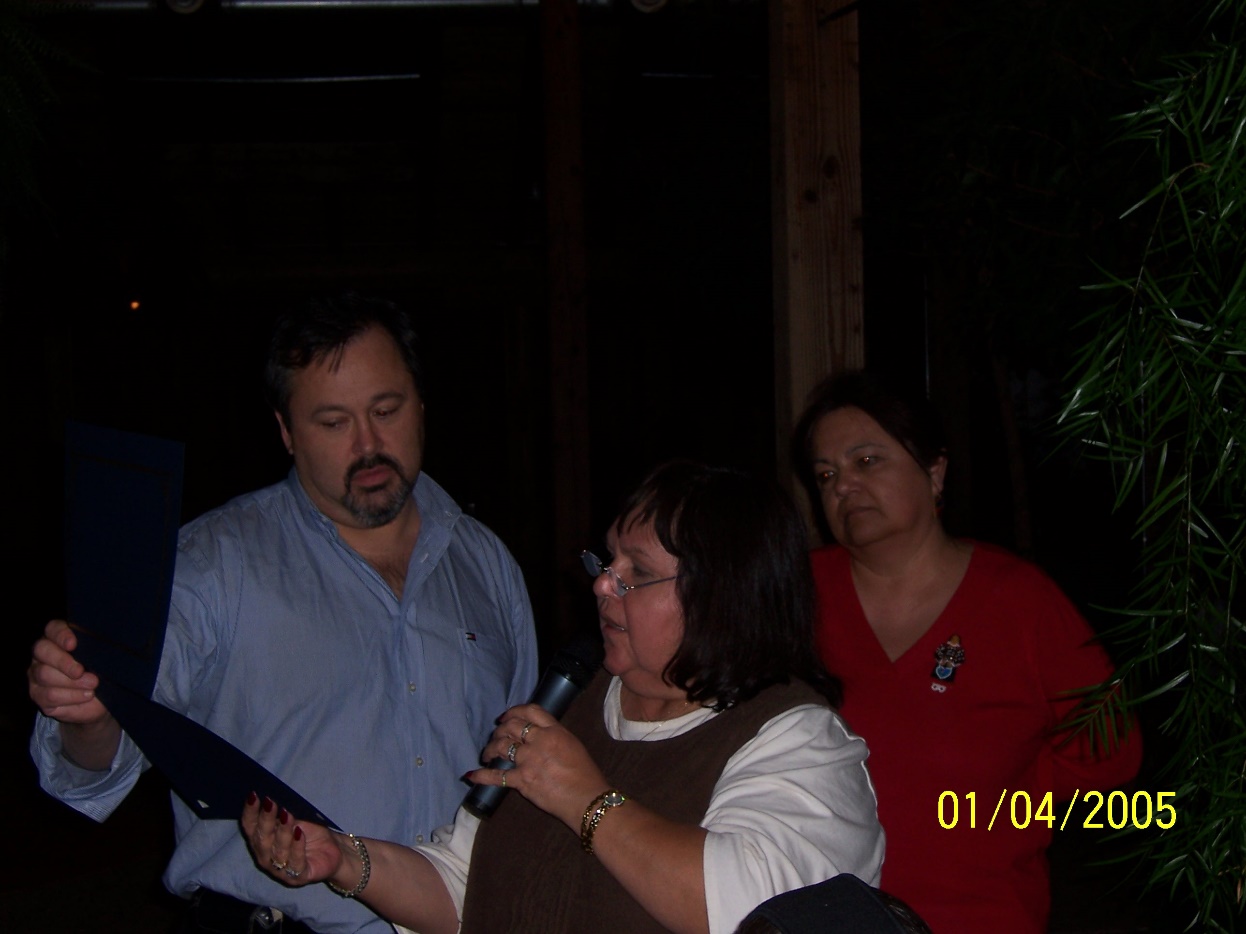 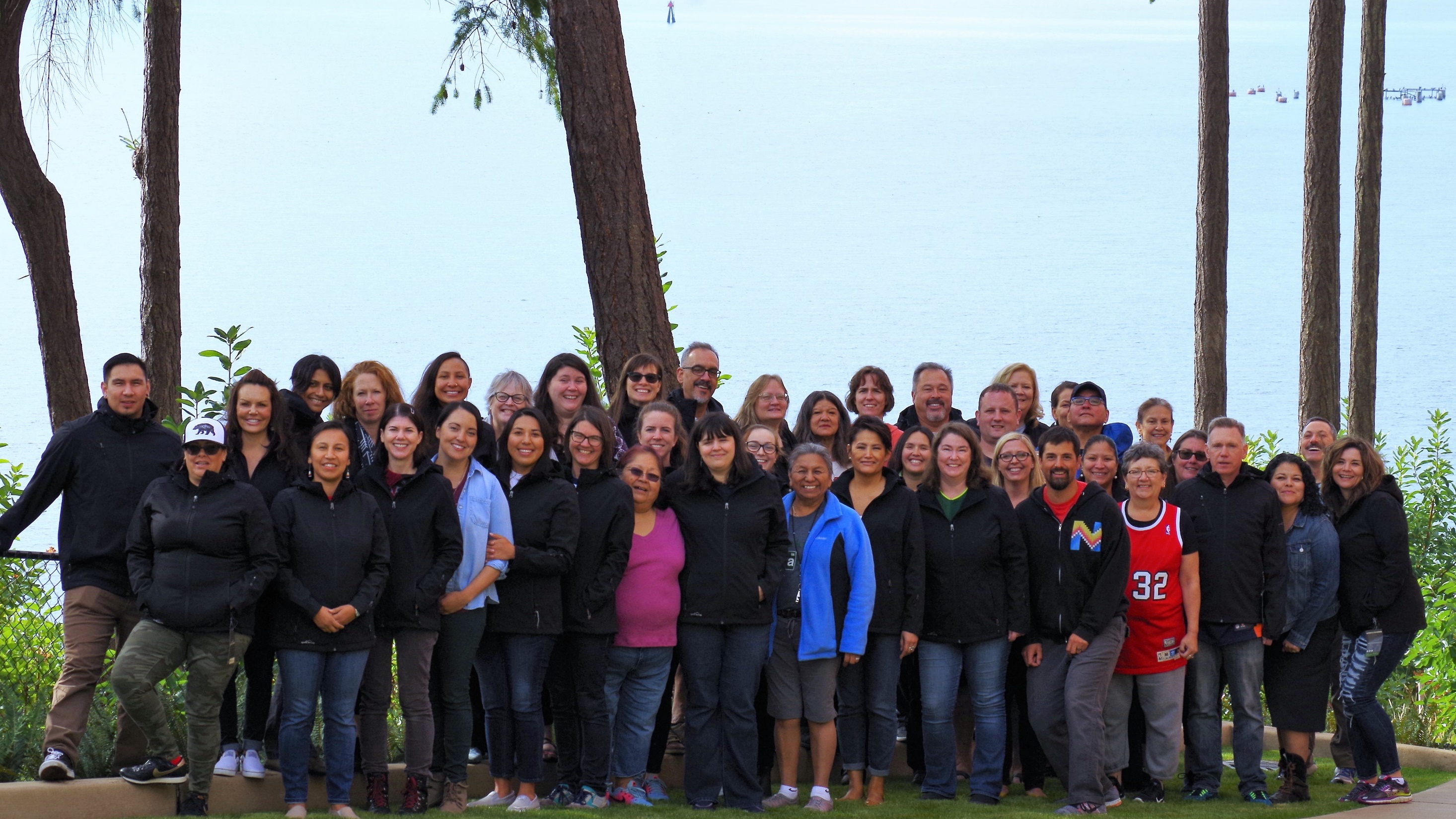 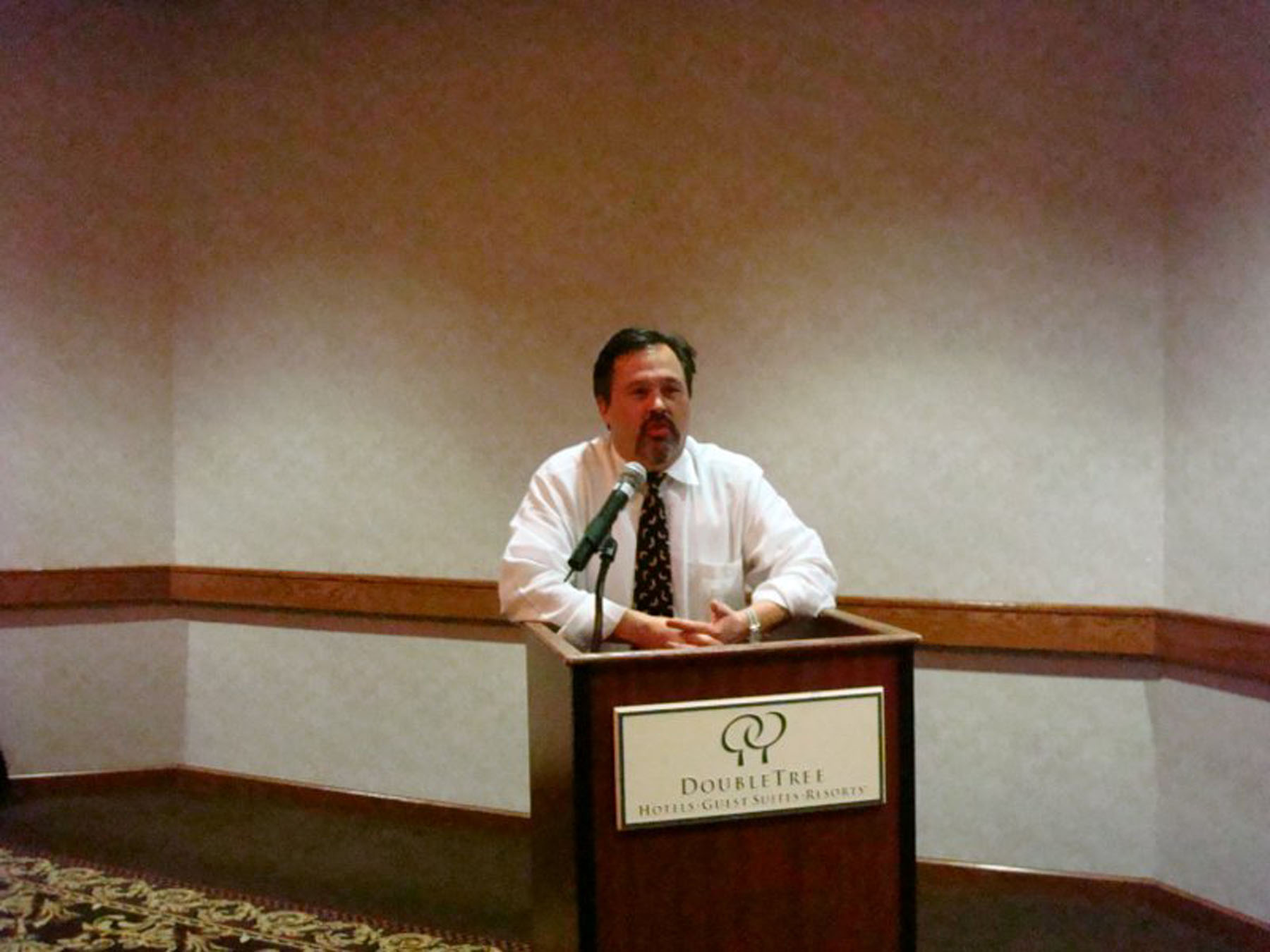 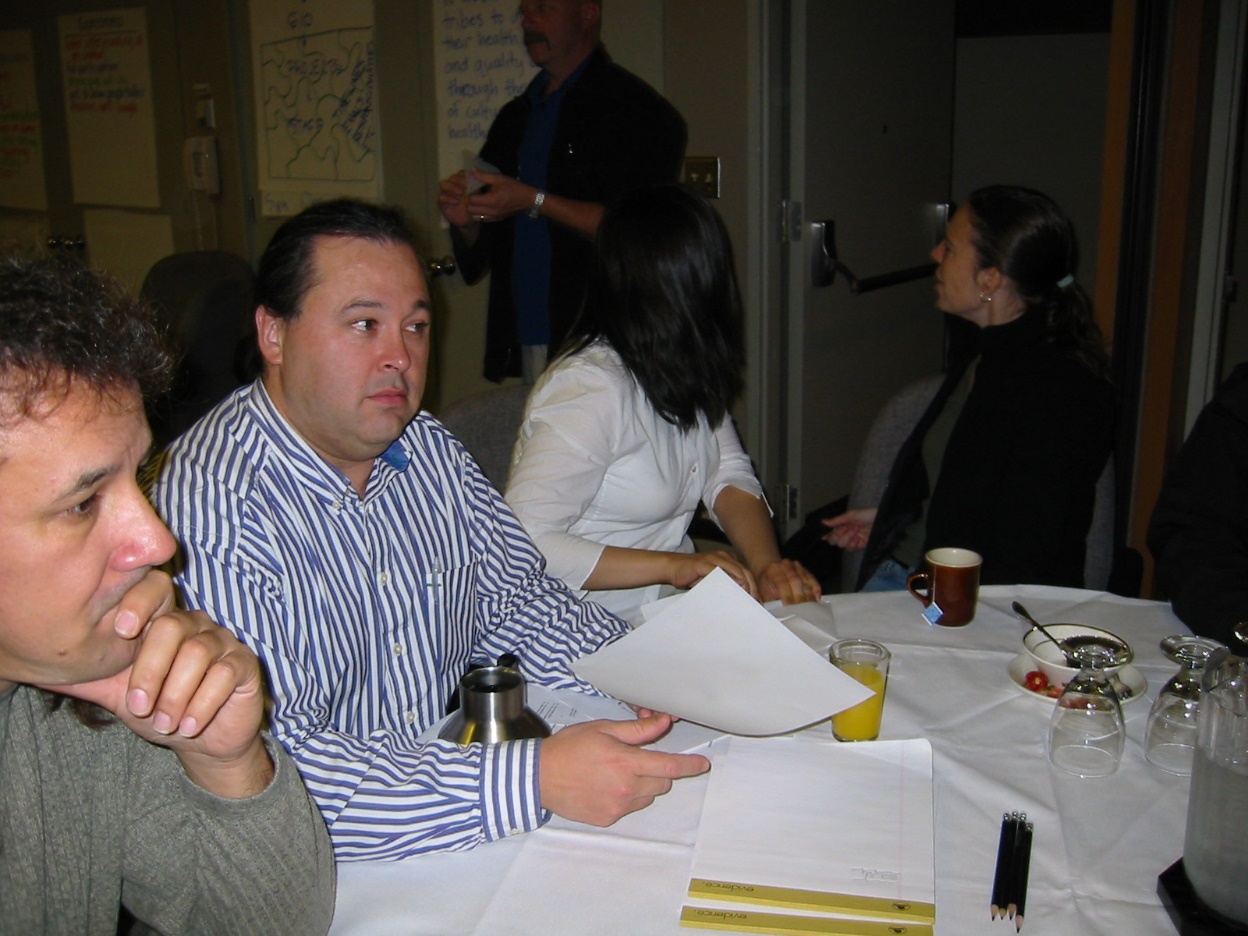 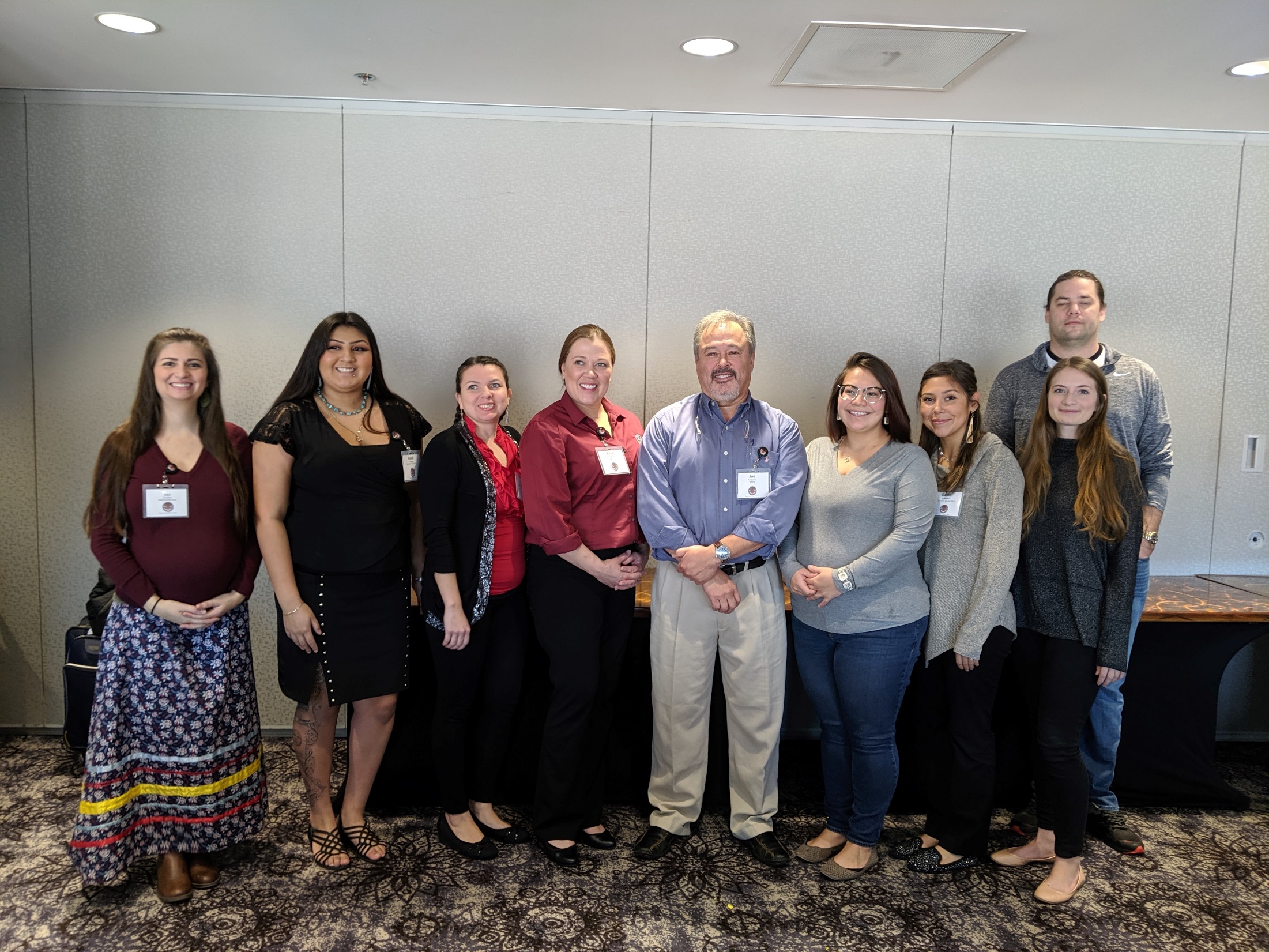 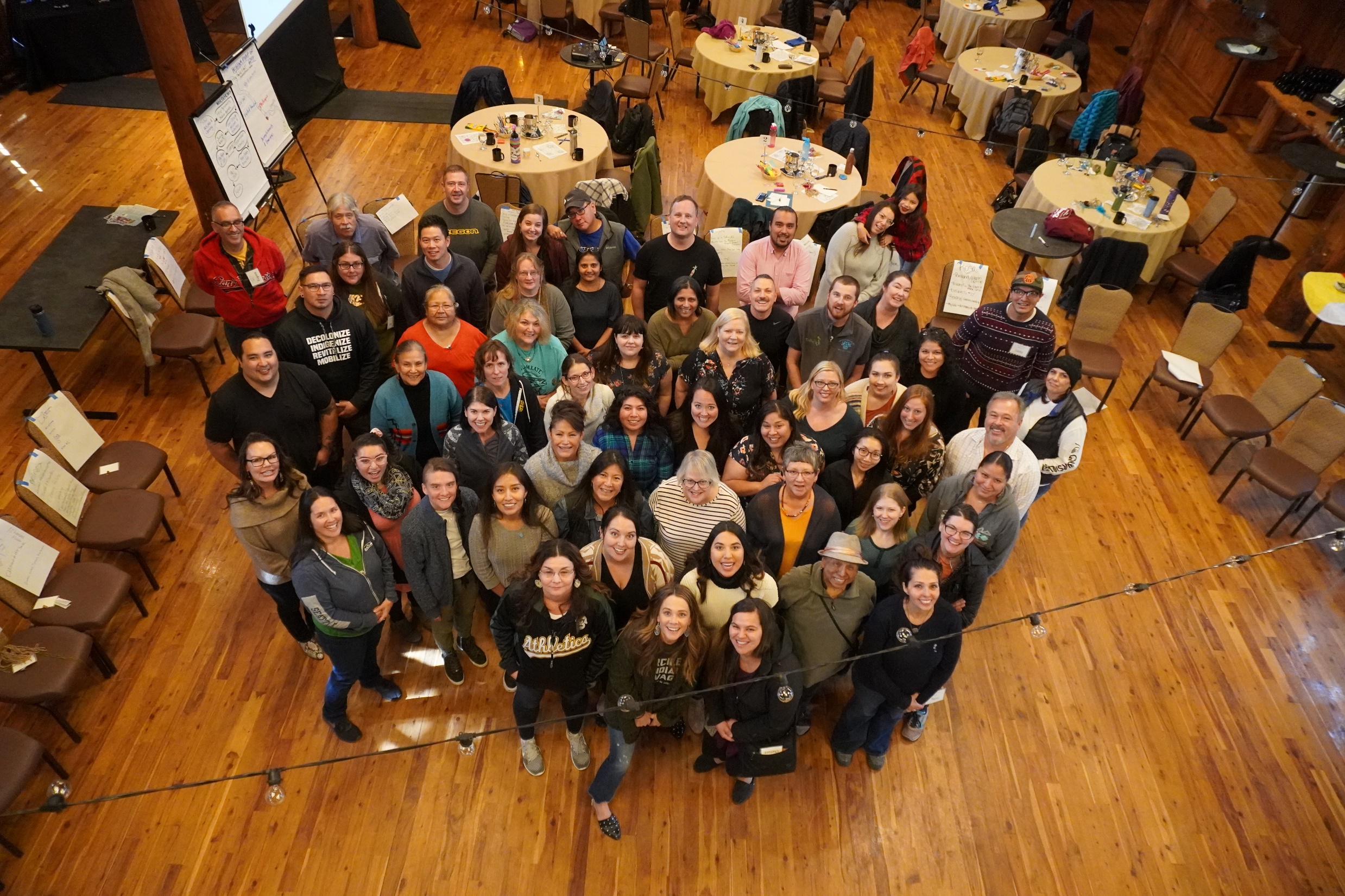